Rétrécissement mitralModule de cardiologieuniversité de Blida
Dr Nazim MEGHERBI
Service de cardiologie et de médecine interne
CHU Frantz Fanon, Blida
OBJECTIFS
● Diagnostiquer un rétrécissement mitral. 

● Argumenter l’attitude thérapeutique et planifier le suivi du patient.
Introduction, définition
Surface mitrale inférieure à 2 cm²         obstacle mécanique à l'écoulement du sang entre l'oreillette gauche et le ventricule gauche au cours de la diastole
SM normale=4-6 cm² 
RM si < 2 cm² 
RM serré si SM< 1.5 cm² 
RM très serré si SM < 1cm²
Touche 9 femmes pour un homme 
Première Commissurotomie chirurgicale 1947
Première CMP 1984
Etiologies / Anatomopathologie
RM acquis :
Dans 95% des cas,
Dominé par l’origine rhumatismale; calcifications, épaississement, rétraction, fusion commissures valvulaires+++
Calcification dégénérative du sujet âgé.
RM congénital : 
Rare 
Anomalies structurelles, anneau supra mitrale, valve en parachute, hypoplasie
PHYSIOPATHOLOGIE
Le rétrécissement mitral augmente le gradient de pression diastolique entre OG et VG: 
Le gradient dépends de : 
   ● surface mitrale 
   ● flux trans-valvulaire (débit)
PHYSIOPATHOLOGIE
Conséquences hémodynamiques : 
● En amont: 
	○    des pressions OG       dilatation OG 
	○    Transmission des pressions aux VP       une       	       des pressions capillaires pulmonaires (HTAP 	     	      post capillaire passive, régressive après TRT) 
	○    altération des parois alvéolaires (épaississement)       	          HTAP pré-capillaire (pré+post, mixte) 
	○     Résistance pulmonaire       hypertrophie VD 		      dilatation VD)
PHYSIOPATHOLOGIE
Conséquences hémodynamiques : 
● En aval : 
	○ En règle, pas de dysfonction VG en règle 
	○ Le débit cardiaque est normal, il peut être altéré par:
		Rétrécissement très serré
		HTAP sévère
		Fibrillation auriculaire
Type de description :
RM rhumatismal
DIAGNOSTIC
SIGNES FONCTIONNELS/ COMPLICATIONS
● Absents si RM lâche. 
● Dyspnée d’effort. 
● Hépatalgie d’effort. 
● OAP d’effort, nocturne. 
● Palpitation (FA), accident thrombo-embolique, hémoptysie, accident gravido-cardiaque.
● Syndrome d’Ortner (nerf récurrent).
DIAGNOSTIC
EXAMEN CLINIQUE
Inspection
   ● érythrose du visage (pommettes+++). 
   ● nanisme mitral (forme serrée de l’enfant). 
Palpation 
   ● Frémissement diastolique (cataire) avec renforcement pré-systolique. 
   ● Fermeture et ouverture mitrale parfois palpable.
   ● Signe de Harzer
   ● Vibration para-sternale gauche (fermeture des valves pulmonaires, HTAP)
DIAGNOSTIC
EXAMEN CLINIQUE
Auscultation +++
● En décubitus latéral gauche (+/- après effort). 
Triade de DUROZIER :
Eclat de B1 
Claquement d’ouverture mitrale (COM) d’autant plus proche de B2 que RM serré.
Roulement diastolique: holodiastolique décrescendo, débute après COM avec renforcement pré-systolique si rythme sinusal,
Signes d’HTAP : éclat B2 pulmonaire, SS pulmonire
Souffle systolique d’IT
DIAGNOSTIC
EXAMEN CLINIQUE
● signe d’ICG (râles crépitants)
●Signes d’ICD (HPM, TSJ, RHJ). 
● déficit moteur…
DIAGNOSTIC
EXAMENS PARACLINIQUES (ECG) 
● Normal dans les formes peu serrées. 
● Hypertrophie auriculaire gauche. 
● Fibrillation atriale. 
● Déviation axiale droite, Hypertrophie ventriculaire 
droite.
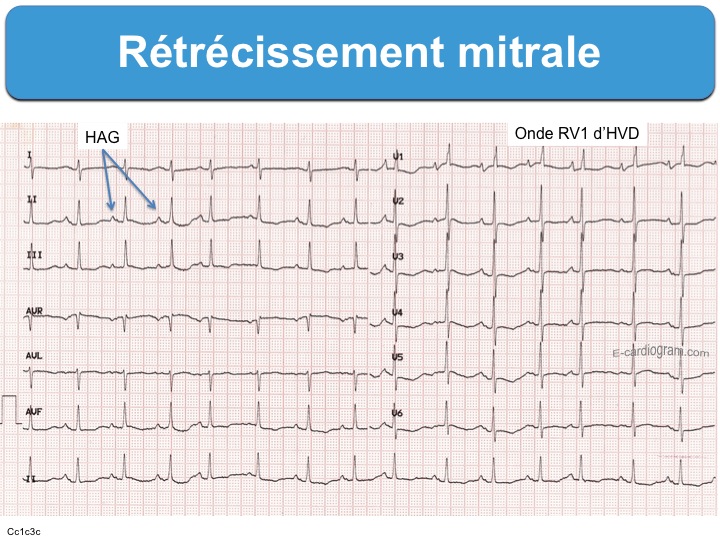 DIAGNOSTIC
EXAMENS PARACLINIQUES (Radiographie thoracique) 
● silhouette mitrale +++
AMG : convexe en double bosse
AIG : pointe sus diaphragmatique (si HVD)
AID : convexe en double contour 
● Calcifications valvulaires. 
● Signes d’HTAP :
	○ dilatation des artères pulmonaires ; 
	○ redistribution vasculaire vers les sommets ; 
	○ lignes de Kerley aux bases ; 
	○ œdème alvéolaire;
	○ fibrose pulmonaire (formes très évoluées).
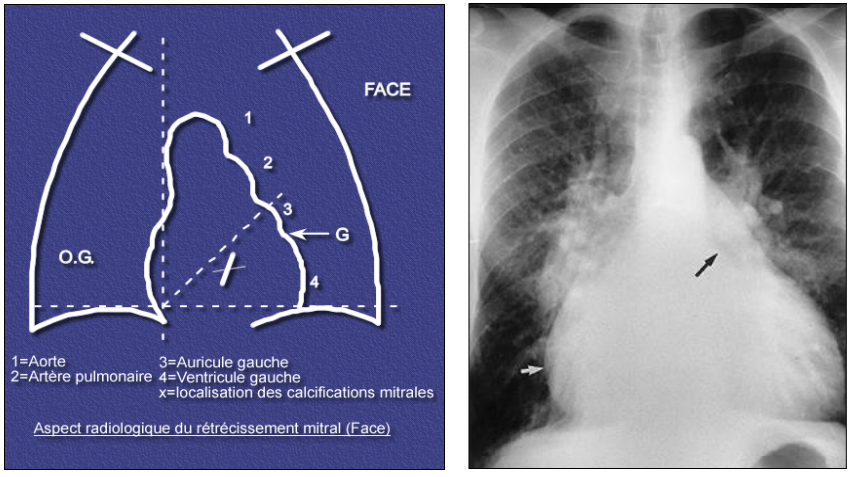 DIAGNOSTIC
EXAMENS PARACLINIQUES : Échocardiographie-doppler transthoracique (ETT) et trans sophagienne (ETO) 
- Examen clé comme dans l’évaluation de toutes les valvulopathies. 
- L’ETT complétée souvent par l’ETO (mauvaise échogénicité, thrombus).
DIAGNOSTIC
Échocardiographie-doppler
Confirmation du diagnostic : 
	○ mouvement paradoxale de la petite valve mitrale
	○ diminution de la pente EF
	○ mesure de la surface valvulaire mitrale +++
	○ gradient OG-VG
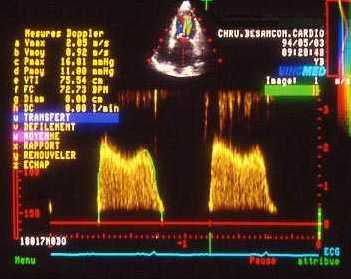 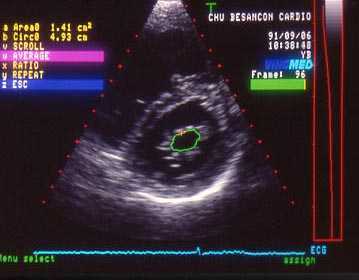 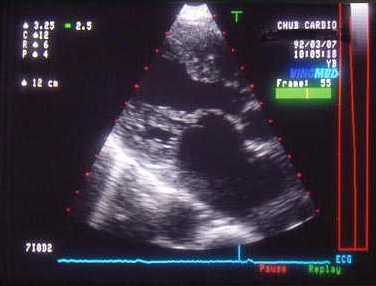 DIAGNOSTIC
Échocardiographie-doppler
Diagnostic étiologique 
	○ remaniements des sigmoïdes valvulaires
	○ présence de calcifications valvulaires
DIAGNOSTIC
Échocardiographie-doppler
Appréciation du retentissement : 
	○ degré de dilatation de l’OG
	○ niveau des pressions droites (PAP systolique) 
	○ dilatation des cavités droites

Vérification des autres valves.
DIAGNOSTIC
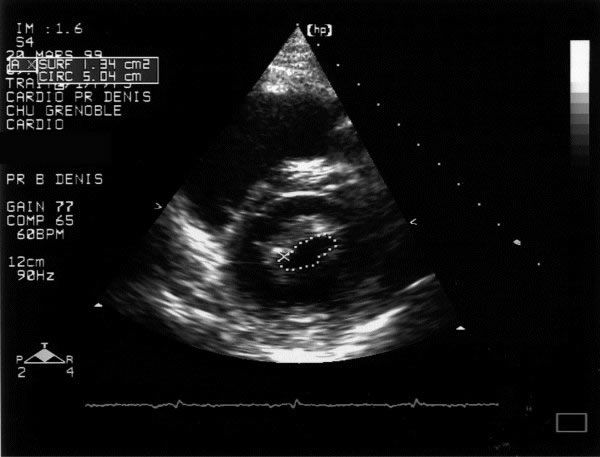 Échocardiographie-doppler (ETO)
Mesure de la surface mitrale (patient hypoéchogène)
Recherche de thrombus +++
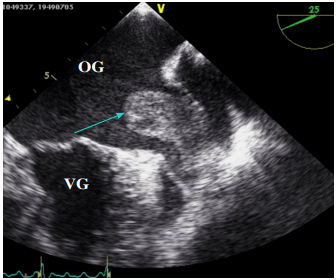 DIAGNOSTIC
EXAMENS PARACLINIQUES (Cathétérisme cardiaque)
Examen invasif qui a perdu beaucoup de son utilité. 
La coronarographie est systématique si : 
Dysfonction VG
Antécédents de maladie coronarienne 
Suspicion de cardiopathie ischémique
Présence d’un facteur de risque CV 
Âge: homme > 40ans, femme ménopausée
Le cathétérisme droit permet la mesure du débit cardiaque et la mesure des pressions droites,
DIAGNOSTIC
EXAMENS PARACLINIQUES (Épreuve d’effort t écho de stress) 
Intérêt dans les formes sévères asymptomatiques. 
Permet de mieux apprécier la capacité à l’effort du patient à la recherche d’une mauvaise tolérance à l’effort.
COMPLICATIONS
● Troubles du rythme : 
○ fibrillation atriale ou flutter atrial : leur apparition peut entraîner une décompensation cardiaque.
● Insuffisance cardiaque : 
○ favorisé par la prise sodé, l’émotion, la grossesse…
○ peut être favorisée par un trouble du rythme. 
● Complications thrombo-emboliques : 
○ thrombose de l’oreillette gauche souvent asymptomatique, pouvant donner une embolie périphérique.
○ souvent favorisée par la fibrillation atriale (+++).
● Endocardite infectieuse: Très rare
Formes cliniques
Forme œdémateuse
Forme avec HTAP importante
Forme de l’enfant
Forme du sujet âgé
Forme gravidique 
Syndrome de Lutembacher
Resténose mitrale
TRAITEMENT
TRAITEMENT MÉDICAL 
● En cas de poussée d’insuffisance cardiaque, on traite classiquement par diurétiques de l’anse, vasodilatateurs 
● Anticoagulation orale en cas de fibrillation atriale. 
● Traitement anti-arythmique
TRAITEMENT
Dilatation mitrale percutanée
CI:
Thrombus intra VG
Indication d’une chirurgie C
IM >= grade II
Calcifications massives
Absence de fusion commissurale
Complications :
Insuffisance mitrale
Embolisation (AVC…)
hémopéricarde
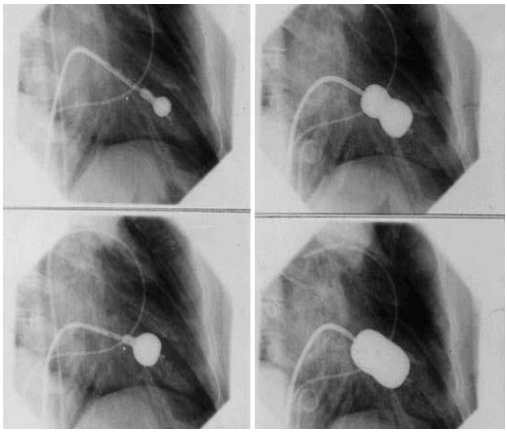 TRAITEMENT
Traitement Chirurgical 
Bilan préopératoire : 
Coronarographie
Écho-doppler des tronc supra aortique
Recherche de foyers infectieux (dentaire+++)
Rx du thorax, FFR
Bilan bio standard 
TDM  si signe neuro, doppler membre inf si signe d’appel clinique
TRAITEMENT
Traitement chirurgical
Remplacement valvulaire 
 En l’absence de possibilité de plastie reconstructrice, c’est-à-dire en cas de valve et appareil sous-valvulaire trop remaniés, il se fait par : 
● prothèse mécanique : 
	○ impose un traitement anticoagulant, 
	○ longue durée de vie, 
	○ indiquée si patient < 70 ans, 
	○ indiquée si nécessité d’un traitement anticoagulant de toute manière (fibrillation atriale) ; 
● prothèse biologique (bioprothèse) : 
	○ ne nécessite pas un traitement anticoagulant au long cours, 
	○ risques de dégénérescence à terme, 
	○ indiquée si patient âgé > 65–70 ans,
	○ indiquée si contre-indications aux anticoagulants.
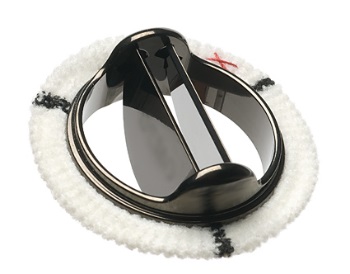 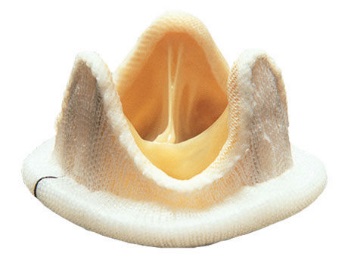 TRAITEMENT: indications thérapeutiques
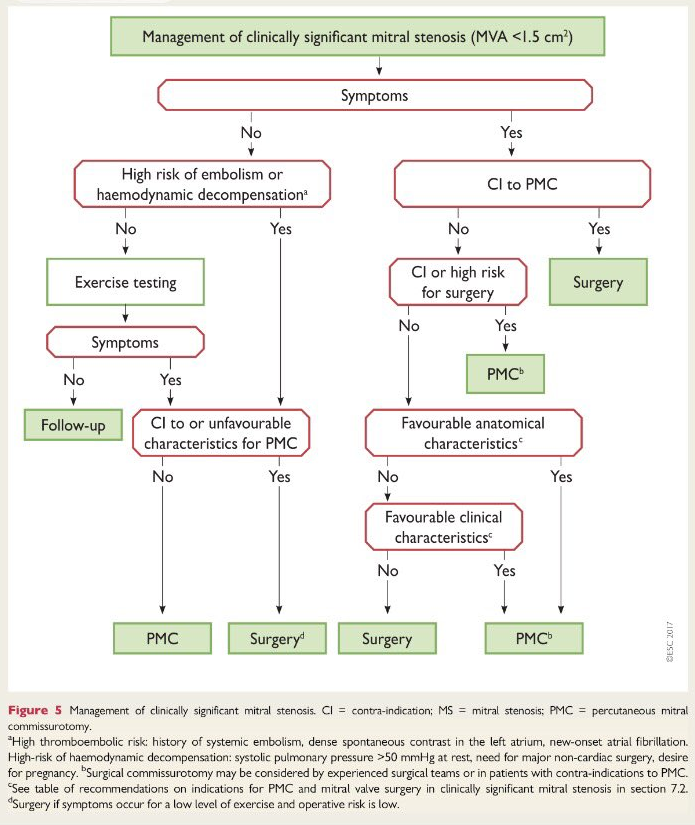 Critères anatomiques
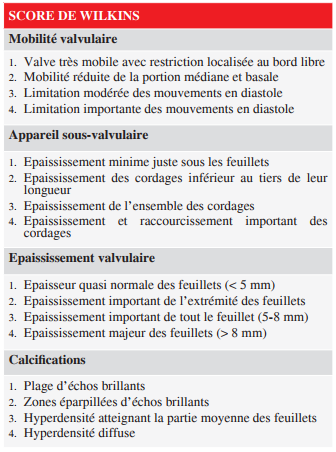 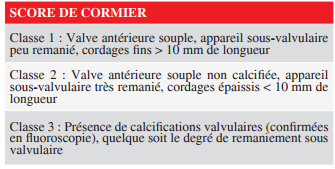 CONCLUSION